Презентация к учебнику М.А. Гацкевич
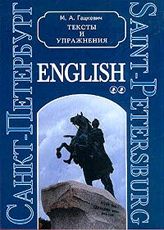 The  Admiralty
Учитель английского языка
ГОУ СОШ № 180 г.Санкт-Петербург
                 Белоброва Е.Д.
The present building was constructed after the design of the architect Andreyan Zakharov
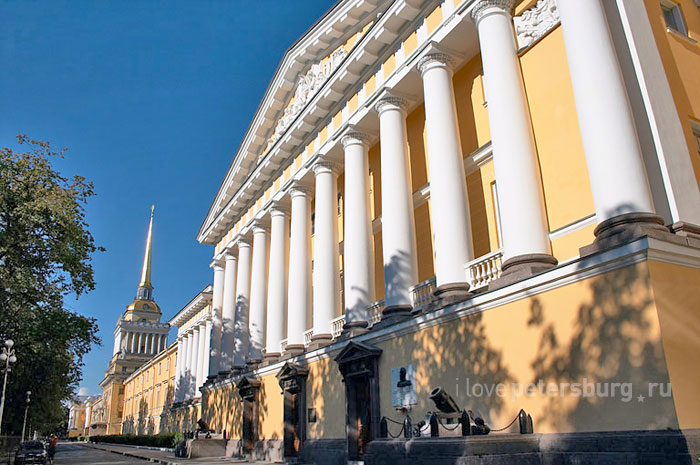 The main façade is 407 meters wide.
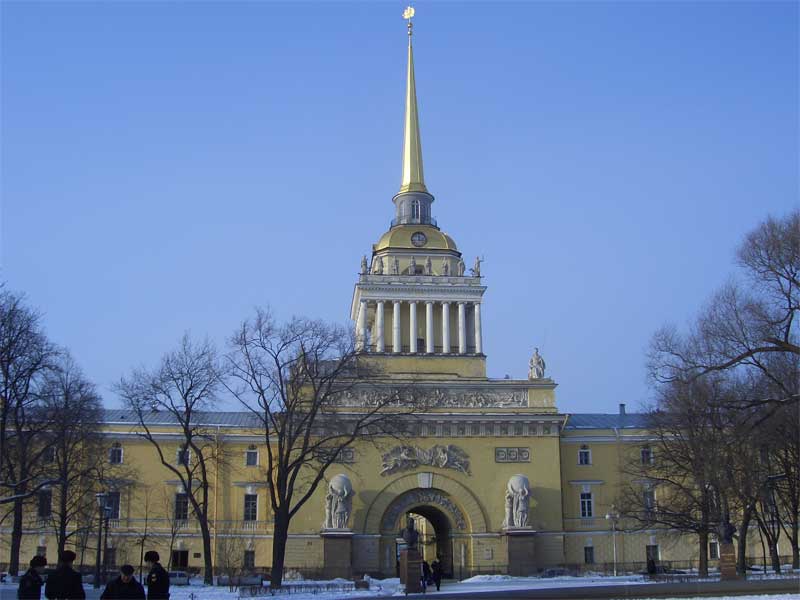 In the centre of the façade there is a tower with an entrance arch.
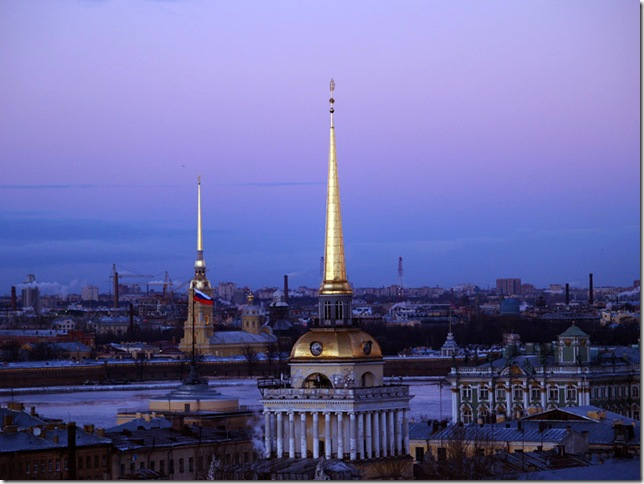 The tower is adorned with a colonnade and crowned with a cupola and a gilded spire.
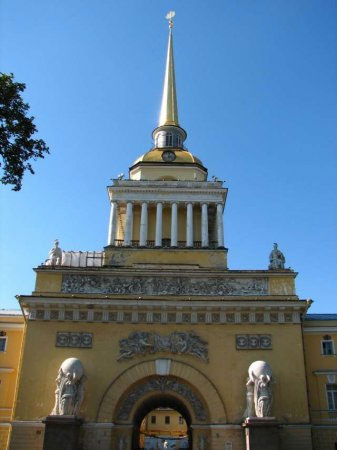 On both sides of the arch
 there are nymphs carrying
the terrestrial and celestial spheres.
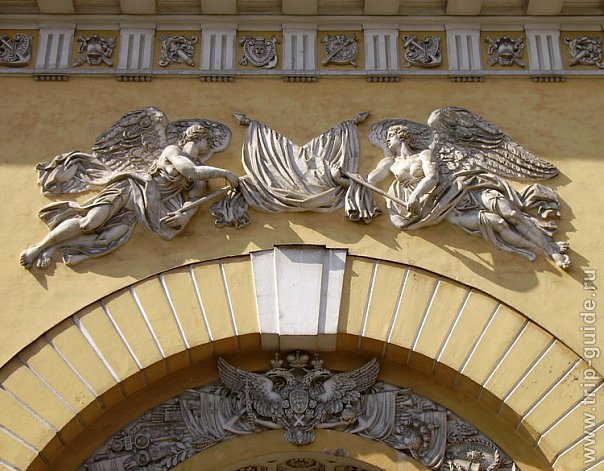 Two Geniuses of Glory are above the arch.
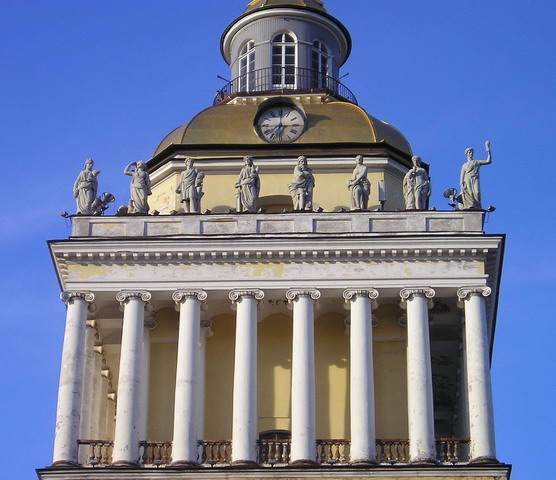 The colonnade circling the base of the spire is decorated with 28 statues.
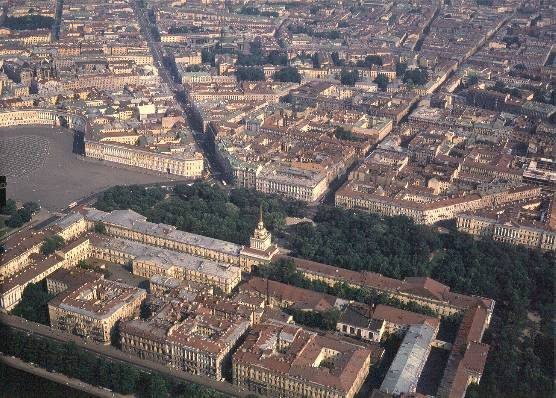 Thу grandiose building consists of two U-shaped wings.
Использованные интернет-ресурсы
http://forum.vgd.ru/file.php?fid=9604&IB2XPforum_=6adfad981cbf71f244df81ad91ea6319
http://www.spb-guide.ru/img/7915/325.jpg
http://lifeglobe.net/media/entry/456/1310645_3.jpg
http://findmapplaces.com/bphoto/33/vostochnaya-arka-admiralteystva_335646.jpg
http://files.germany.ru/wwwthreads/files/1880-5504945-10.jpg
http://domensever.net/images/photos/medium/4863d21e5506cd37d8cd6a595bf90c5e.jpg
http://www.zayavka.org/files/images/00005.jpg
http://www.echo.msk.ru/att/element-633163-misc-ad1.jpg
http://www.ilovepetersburg.ru/sites/default/files/arhitector_pamytnik/admiralteystvo/admiralteystvo_2.jpg
http://deva-sova.spb.ru/img-afina/afina_admiralteistvo_5.jpg
http://russel.narod.ru/SPB/BIG/admiral_2b.jpg